День героев отечества.
Екатерина II
Екатерина II вошла в историю России как императрица-просветительница. Она по праву считается преемницей дела Петра Великого. Иностранка по происхождению, она искренне любила Россию и заботилась о благе своих подданных. Заняв престол посредством дворцового переворота, супруга Петра III попыталась воплотить в жизнь русского общества лучшие идеи европейского Просвещения.
 Екатерина II Алексеевна (урожденная София Августа Фредерика, принцесса Ангальт-Цербстская) родилась 2 мая 1729 г. в немецком городе Штеттин (совр. территория Польши), а скончалась 17 ноября 1796 г. в Санкт-Петербурге. Получила домашнее образование, в курс которого кроме танцев и иностранных языков входили также основы истории, географии и богословия.
В 1744 г. она вместе с матерью была приглашена в Россию императрицей Елизаветой Петровной, и крещена по православному обычаю под именем Екатерины Алексеевны.
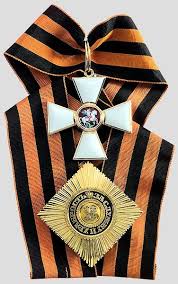 9 декабря 1769 года Российская императрица екатерина II утвердила орден святого георгия Победоносца
Девиз ордена:
 За службу и храбрость.
 Крест на георгиевской ленте, в центре Георгий Победоносец

В 2000 году ордену был возращен статус высшей военной награды, а  дата внесена в закон «О днях воинской славы и памятных датах России».
Георгий Победоносец
Символ ордена – всадник, сидящий на белам коне, копьем поражающий дракона, - олицетворял мужество война, способного отстоять свою землю от врагов.
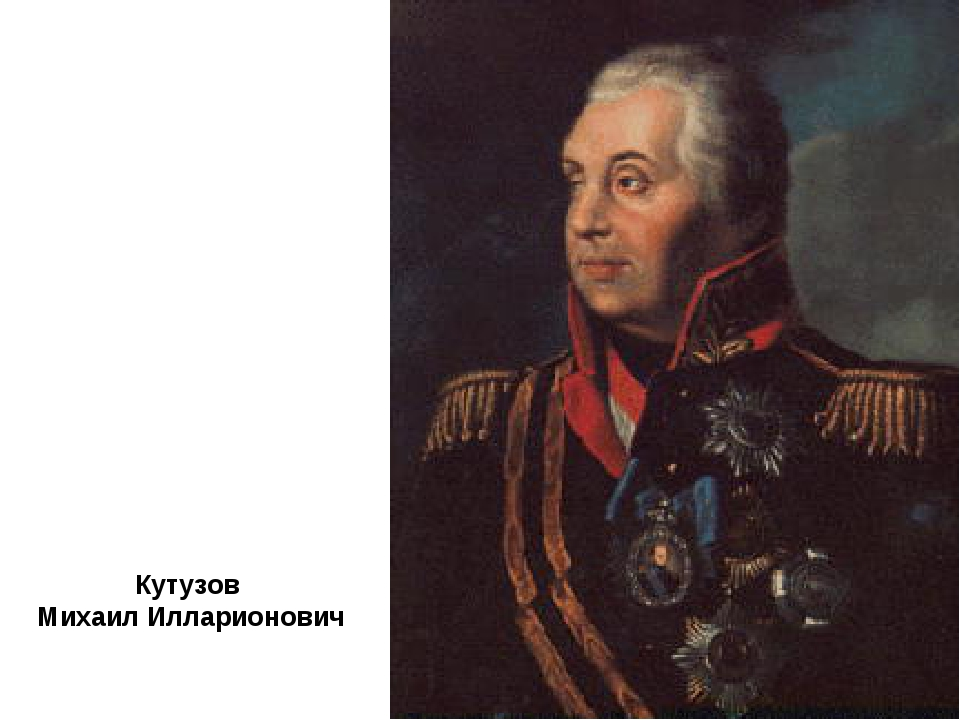 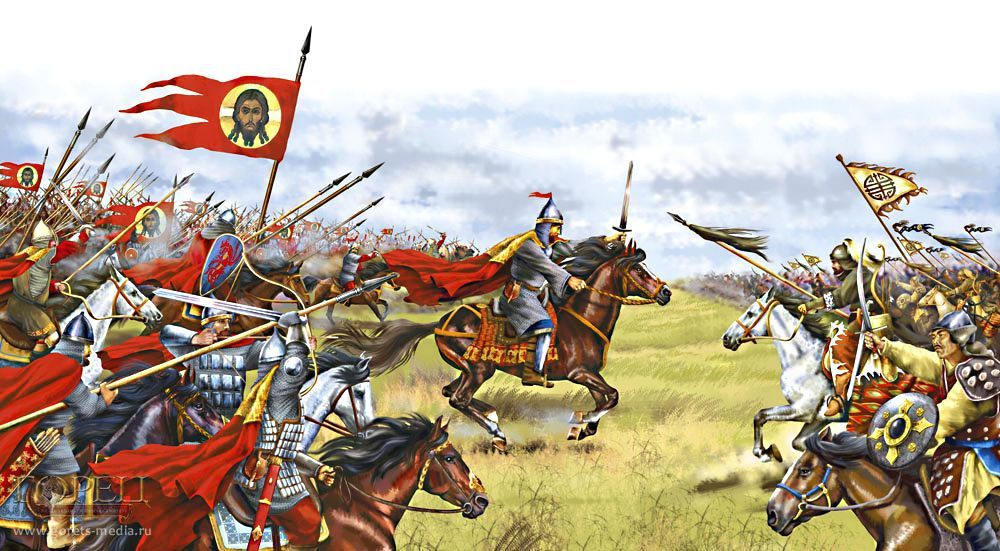 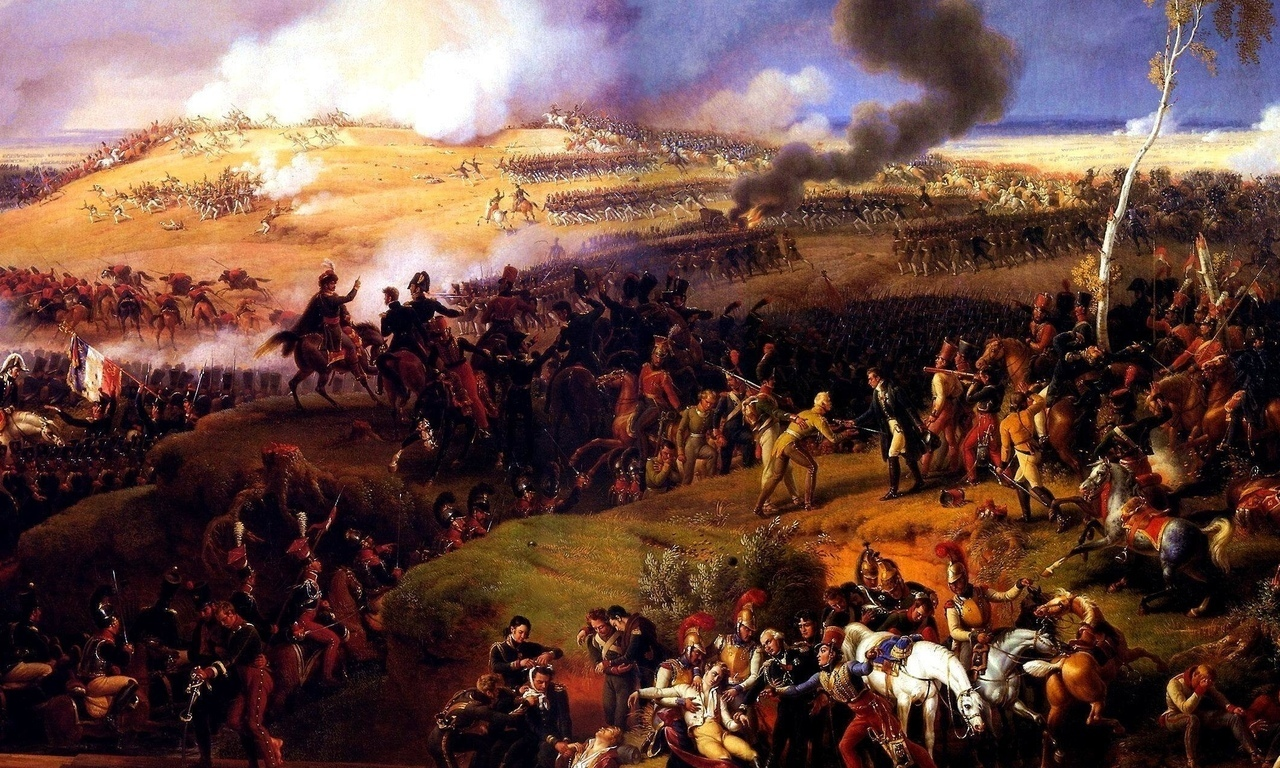 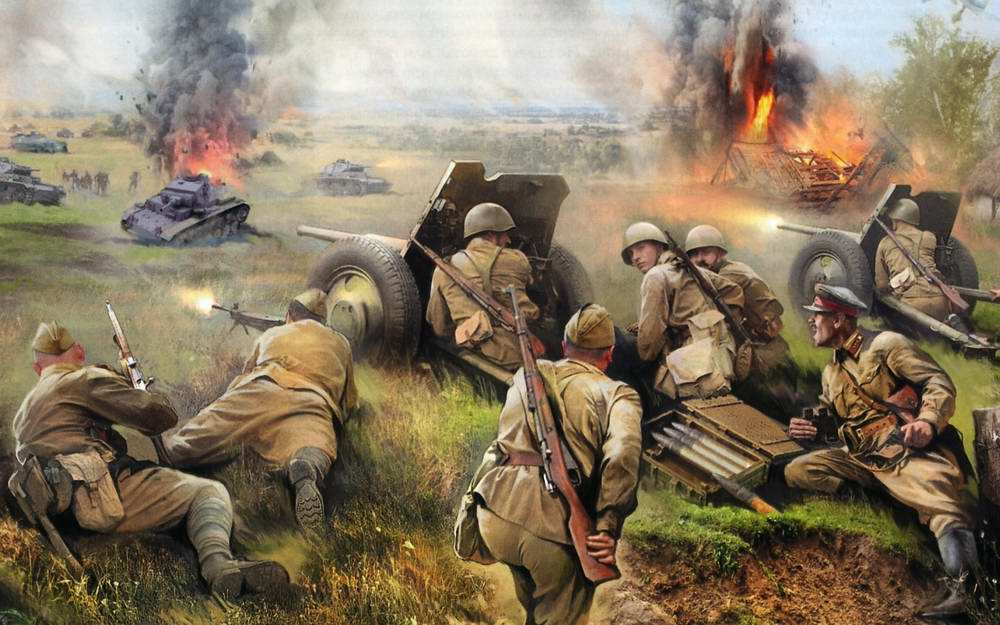 Герой – кто он?
человек, совершающий подвиги, доблестный храбрец

 человек, совершающий акт самопожертвования ради общего блага 

человек, с чистой и светлой душой, где живет любовь
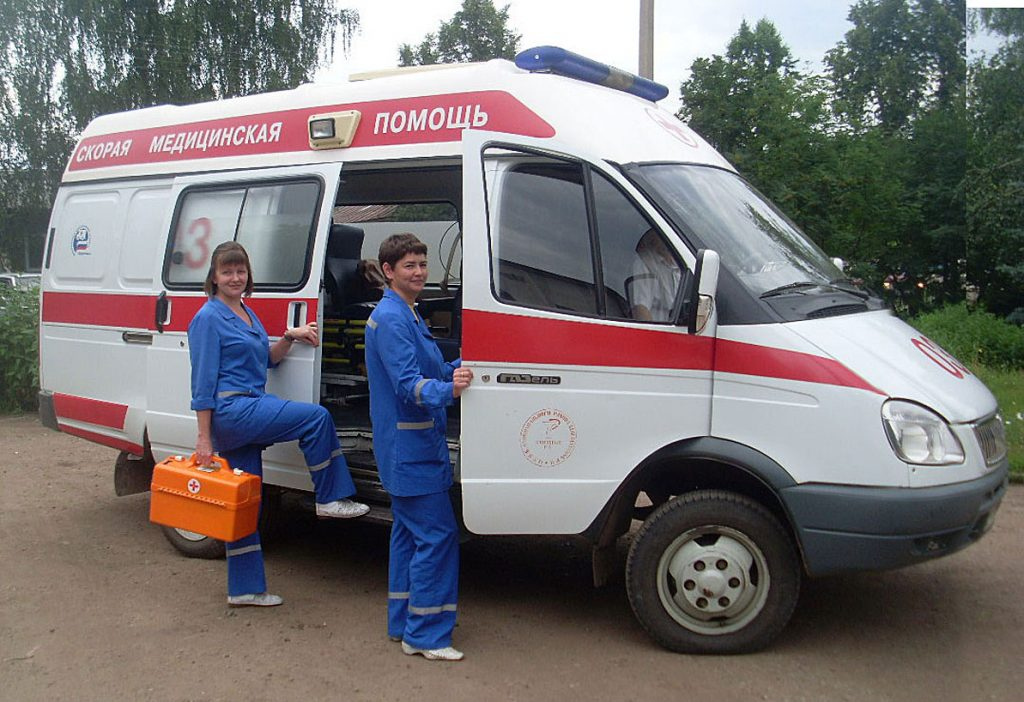 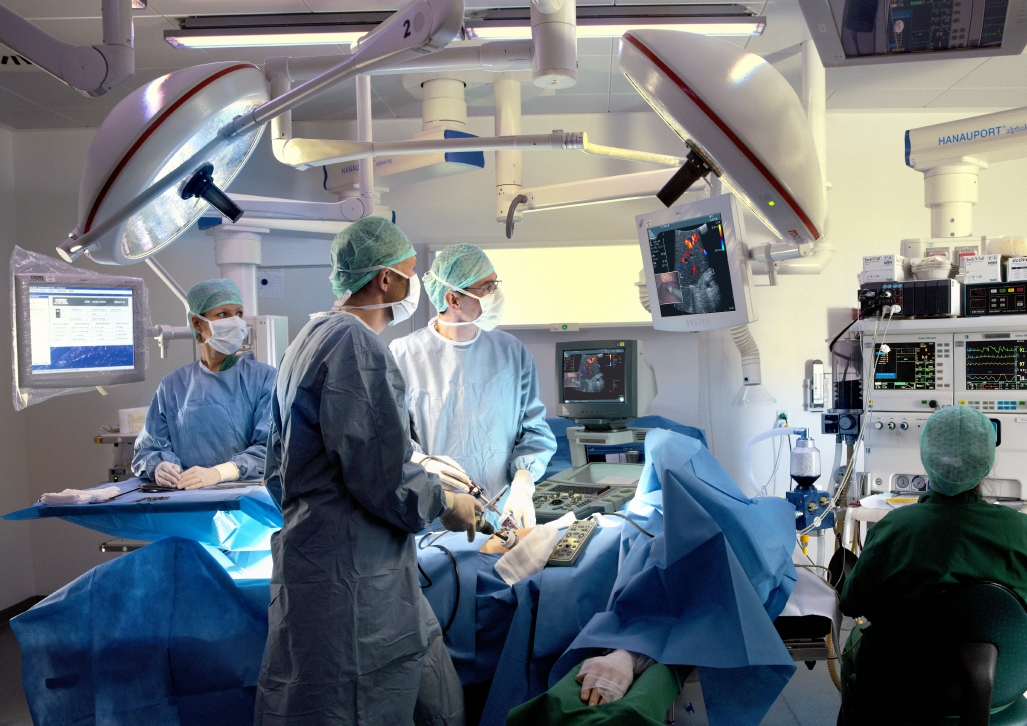 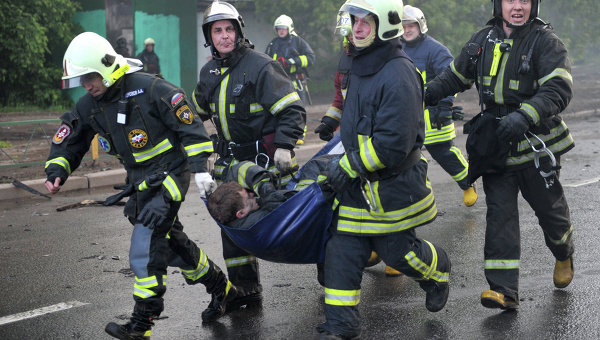 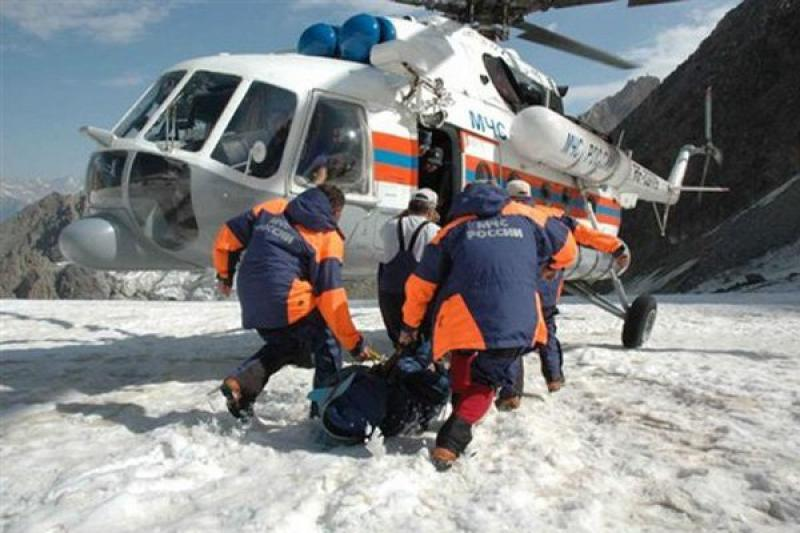 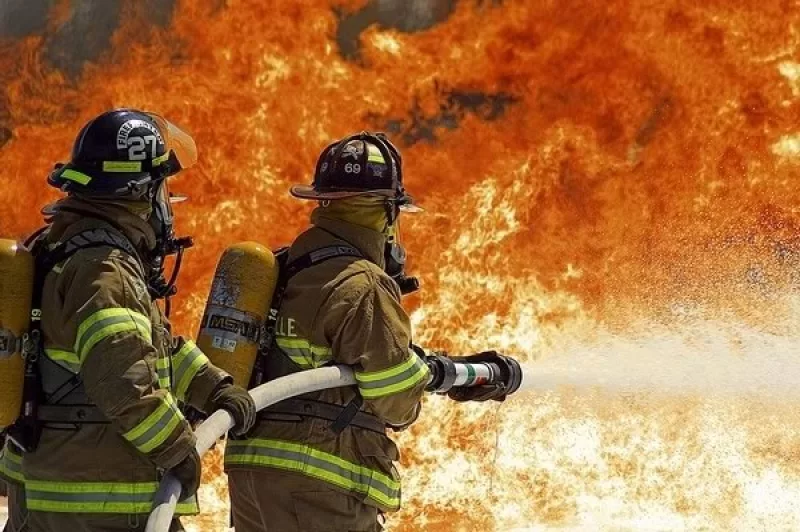 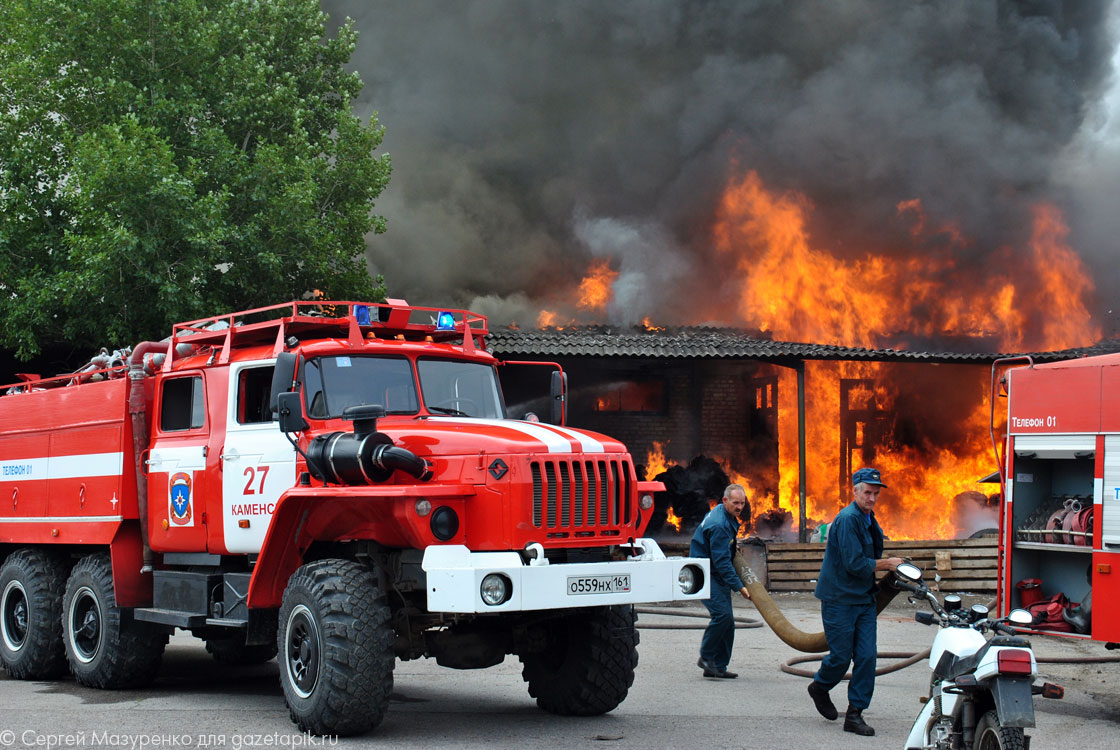 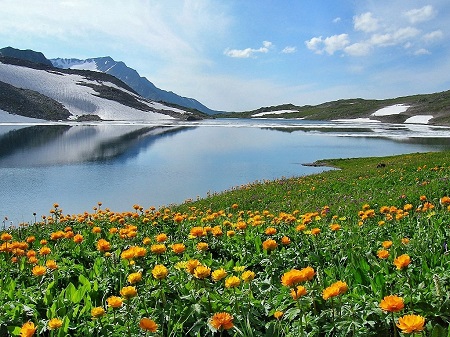 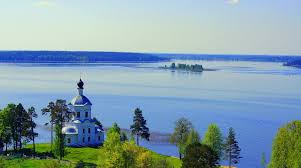 Россия начиналась не с меча,Она с косы и плуга начиналась.Не потому, что кровь не горяча,А потому, что русского плечаНи разу в жизни злоба не касалась...
Встает заря, светла и горяча.И будет так вовеки нерушимо.Россия начиналась не с меча,И потому она непобедима! 
(Асадов Э.А.)
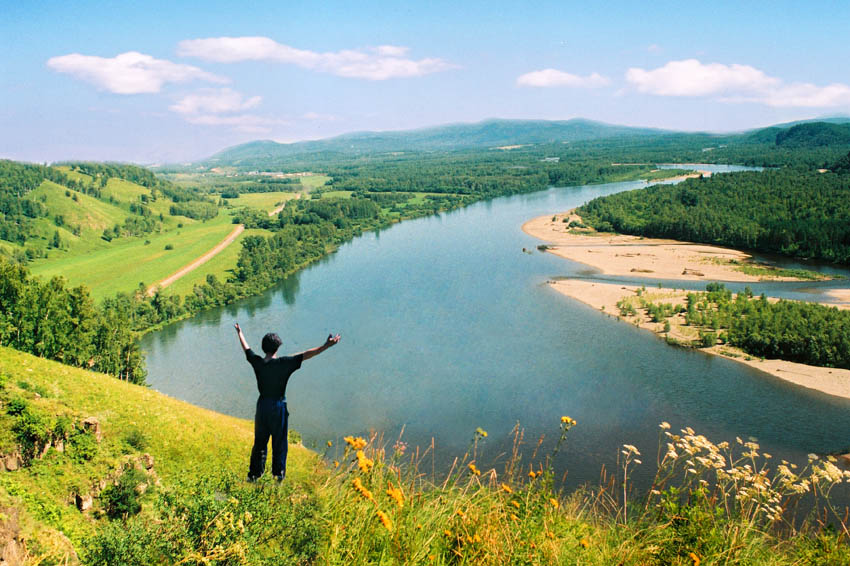